Budget Workshop #3Budget & Revenues Update2025-2026 School Year
Board of Education Presentation
March 12, 2025
1
Budget Workshop Agenda
Budget Updates
Program Component
2025/2026 Preliminary Budget as of 3/12/25
2025/2026 Estimated Revenues as of 3/12/25 
Overall 2025/2026 Budget Status
Voter Propositions for Consideration 
Budget Development Timeline
2
2025/2026 Budget Updates
Changes & Impact to Overall Preliminary Budget:
Salaries & Benefits adjusted to reflect ongoing retirements & replacements (or attrition)

Tuition – updated based on private/public placements (incl. BOCES)

Most BOCES Rates updated

Materials & Supplies updated

Software/Subscriptions – some but not all
3
2025/2026 Program Budget as of 3/12/2025
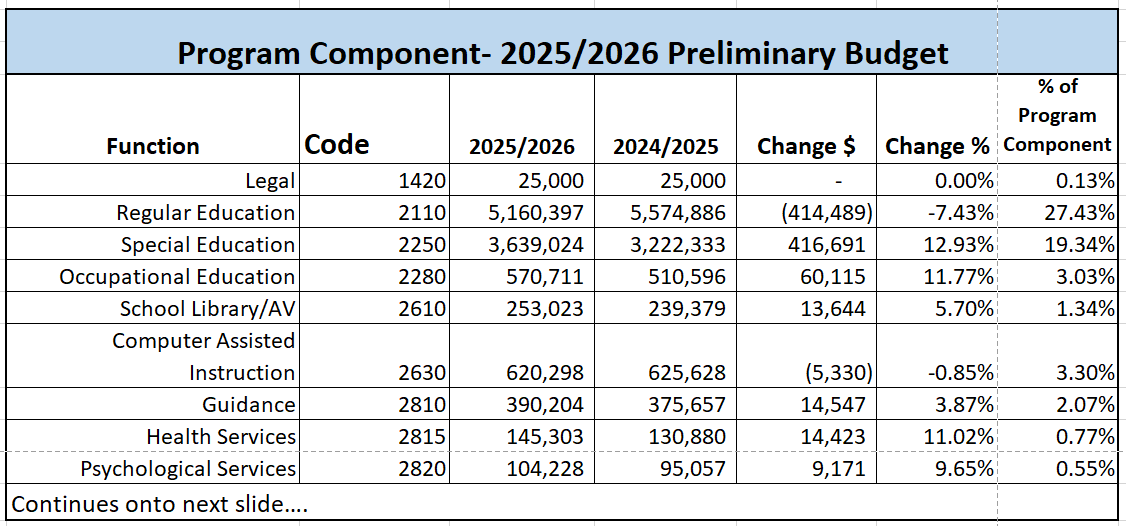 4
2025/2026 Program Budget as of 3/12/2025
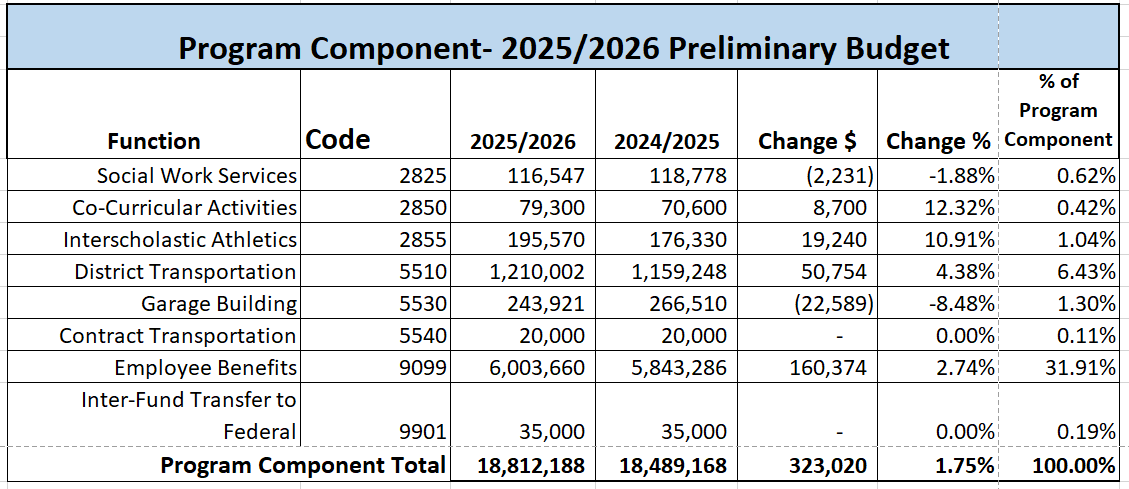 Program Budget $18,812,188  
Increase of +$323,020, or +1.75%
5
2025/2026 Prelim. Budget as of 3/12/2025
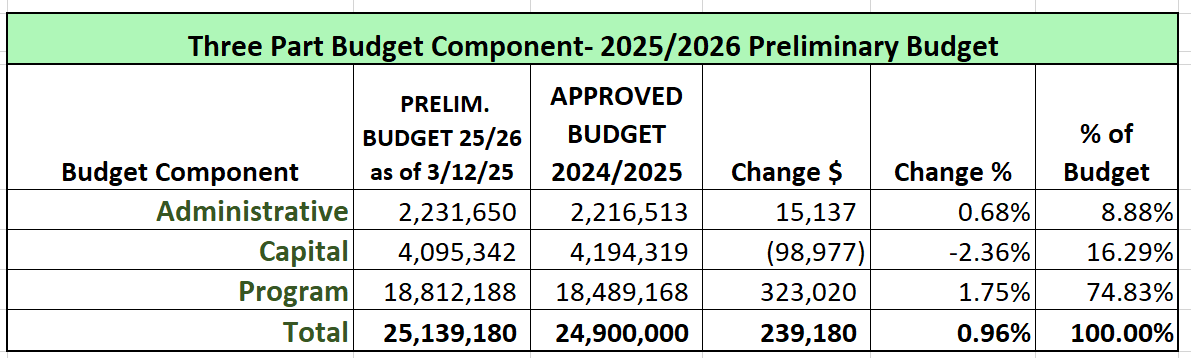 Overall Budget $25,139,180  
Increase of +$239,180, or +0.96%
6
2025/2026 Prelim. Budget as of 3/12/2025
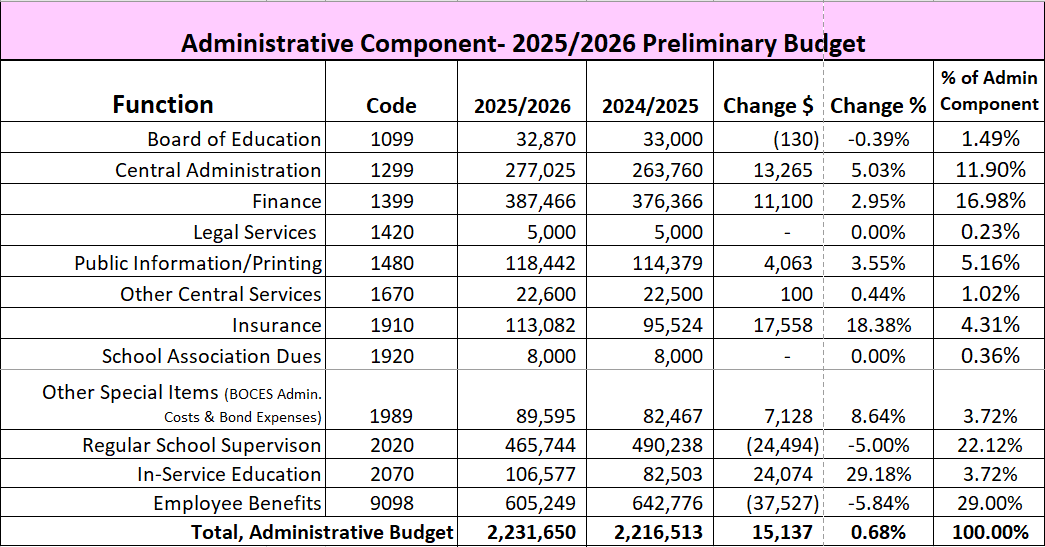 Admin      Budget  $2,231,650
   Increase of +$15,137, or +0.68%
7
2025/2026 Prelim. Budget as of 3/12/2025
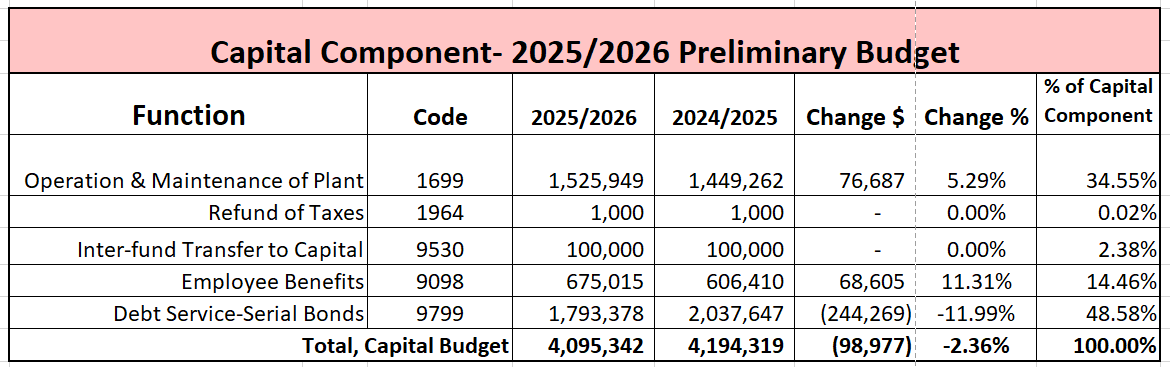 Capital Budget $4,095,342     Decrease of -$98,977, or -2.36%
8
2025/2026 Prelim. Budget as of 3/12/2025
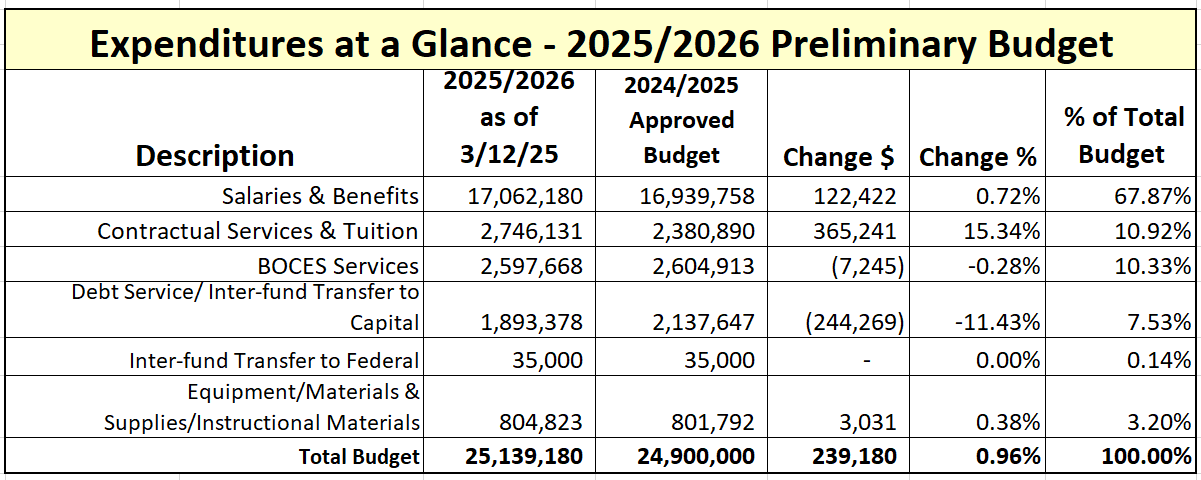 NOTE: Rollover budget was $25,456,046  (a decrease of -$316,866)
9
School Tax Levy/Property Tax Cap Information
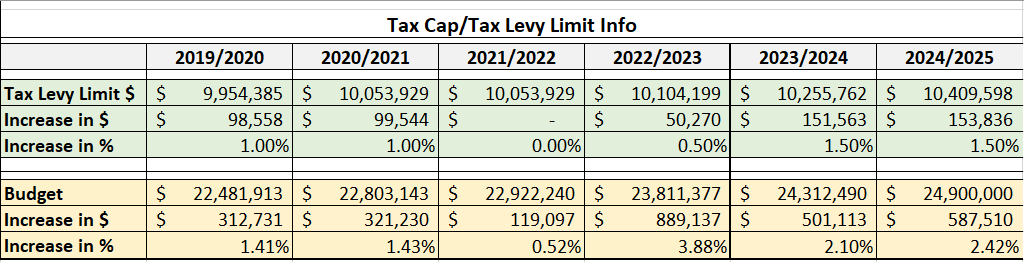 2025/2026 Proposed Tax Levy Increase of 1.50% (+$156,144) 
Past 6 years under the maximum allowable amount
Maximum tax levy amount dependent on tax cap calculation
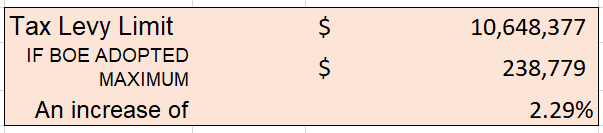 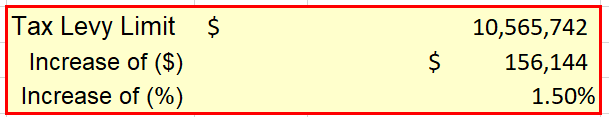 10
Middleburgh Meadows PILOT
15 Year PILOT agreement – 25/26 is Year 9
Formula-driven; can vary slightly each year but actual amount determined by number of unoccupied units ready for sale
$2,000 per unit for each unit “constructed but not sold”
Part of the Property Tax Cap Calculation (reduces allowable amount)
Once units are sold, become part of school tax base / no longer part of the PILOT calculation. 
The more built but remain unsold, the greater the PILOT amount.

Payments made past two years plus estimated:	

23/24: $19,110		(year 7 – estimated 3 units, actual 6 units)
24/25: $15,697 	(year 8 – estimated 6 units, actual 2 units)
25/26: $16,653     (year 9 – estimating 2* units) 
*anticipated per Schoharie County IDA
11
2025/2026 Estimated State Aid as of 3/12/2025
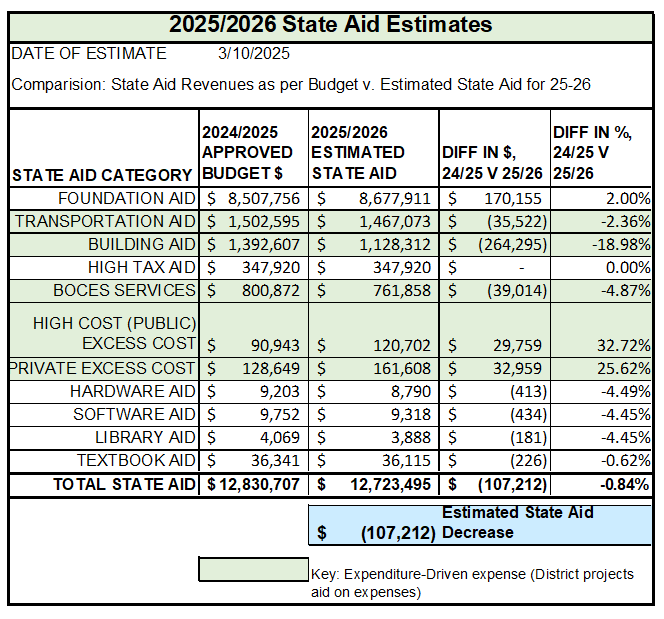 $12,723,495
Decrease of               -$107,212, or  -0.84%
2% Foundation Aid Increase

Building Aid reduction due to falling debt      (paid off 2010 Serial Bond)
PLUS Medicaid (Federal Aid), $60,000
12
2025/2026 Other Revenues as of 3/12/2025
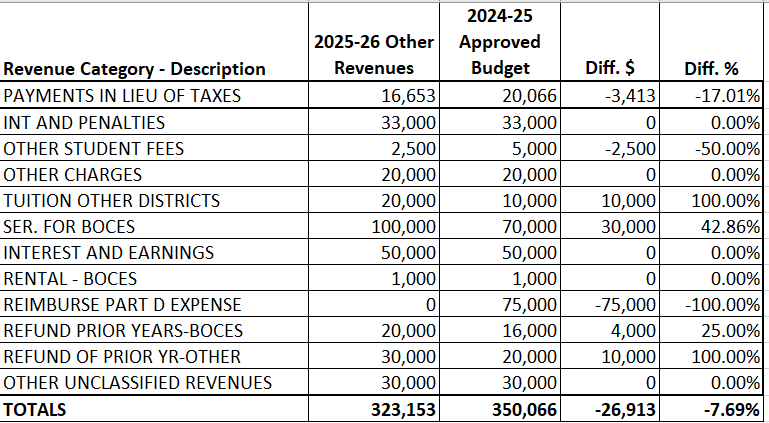 Decrease of               -$26,913, or       -7.69%
No more Medicare Part D reimbursement with MAP plan

Less units in PILOT calculation

Anticipate more revenues for services
13
2025/2026 Other Revenues as of 3/12/2025
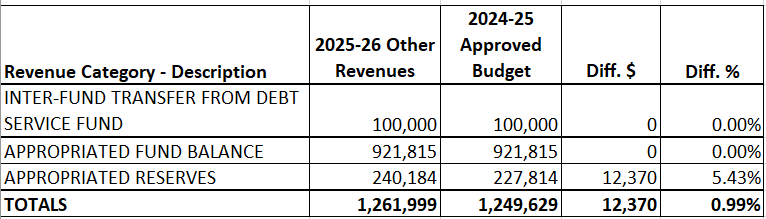 Increase of               $12,370, or +0.99%
WC Reserve – to cover cost of annual insurance premium 

TRS & ERS Reserves – offset part of cost for NYS retirement pensions
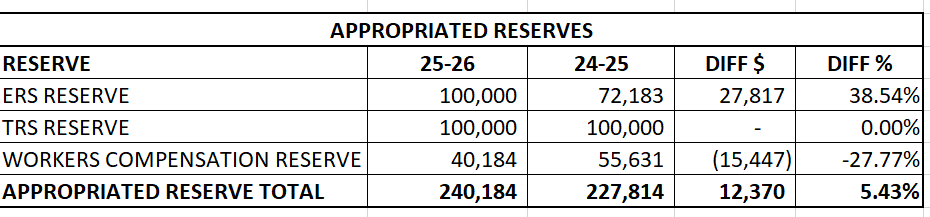 14
2025/2026 Estimated Revenues as of 3/12/2025
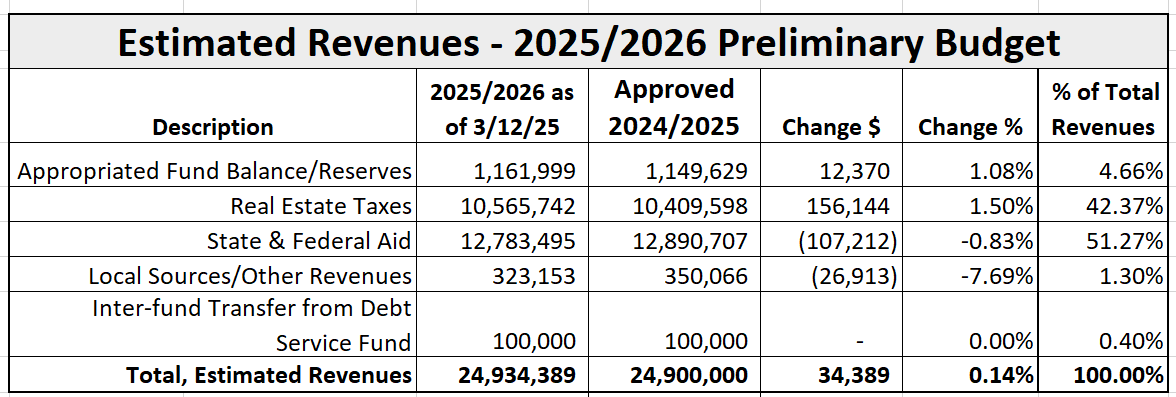 Overall Revenues, $24,934,389  
Increase of +$34,389, or +0.14%
15
Current 2025/2026 Budget Outlook
2024/2025 		
Approved Budget          $24,900,000				


Preliminary Budget,      $25,139,180 (+$239,180) 
							--------
Estimated Revenues*,  $24,934,389 (+$  34,389)


Budget Shortfall,    -$    204,791  as of March 12, 2025
Reduce budget to $25,100,000   (-$39,180) → Budget Shortfall goes to          -$165,611
Appropriate more Reserve funding
ERS Reserve, +$65,611
TRS Reserve, +$100,000
16
Voter Propositions for Consideration
School Bus Purchase - Total cost not to exceed $484,000
As per Bus Replacement Plan – diesel engine buses
2-65 passenger buses with Luggage Compartments 
1-30 passenger Wheelchair bus 
Capital Project/Capital Reserve Proposition 
$8.1 Million total project cost – Reserve balance as of 2/28/2025, $2,107,842
Withdrawal $2M from 2023 Capital Reserve for no additional tax impact 
Ability to continue funding reserve for next project after withdrawal                             (additional $2M through 2033)
Anticipate a capital project every 5 years to maintain/upgrade buildings & grounds

Repair Reserve Transfer
Per Reserve/Fund Balance plan  -  Reserve balance as of 2/28/2025, $423,905
Transfer $ not to exceed $600,000 (voter approval required/actual amount TBD by BOE)
Funds set-aside for one-time unanticipated repair expenditures
17
Budget Development Calendar 2025/2026
18